МБДОУ «Детский сад № 65 г. Йошкар-Олы «Незабудка»»« Применение игр и игровых  упражнений с мячом в работе с детьми дошкольного возраста»Познавательно-игровой проект                                       Выполнила: Петухова Т.В.
2015 год
Задачи проекта:
• Расширять кругозор и социализацию дошкольников;
• Воспитывать интерес к физической культуре и спорту;
• Осуществлять пропаганду здорового образа жизни;
• Развивать умение воспринимать информацию и пользоваться ею;
• Способствовать развитию познавательных интересов детей;
• Расширять активный словарь детей.
Новизна  проекта :
Информационно- подготовительный этап
Консультации для родителей
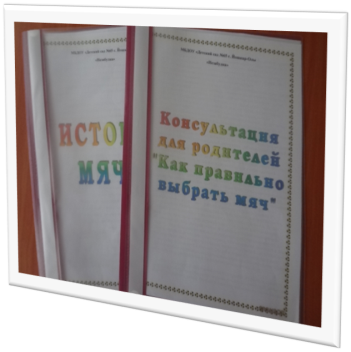 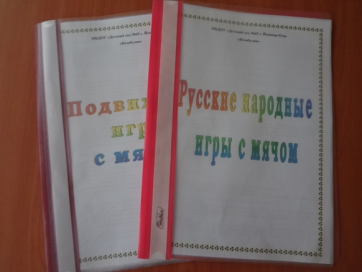 Картотеки игр с мячом
Иллюстрации на тему: 
«Мячи разных видов спорта», 
«Животные и мячи», 
«Спортивные игры с мячом», 
«Забавные мячи»
Оформление папки  
«Всё  про мяч» 
(стихи, загадки, песенки)
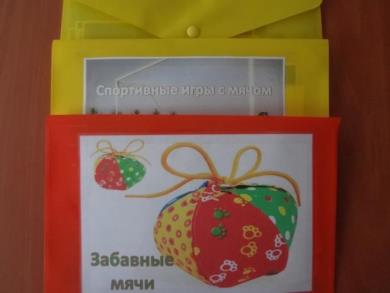 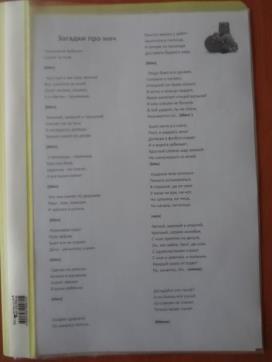 Настольные дидактические игры с мячом
“Слово называй – мячик бросай»
«Мяч прокати, слово назови»
«Мяч на поле»
«Найди одинаковые мячи»
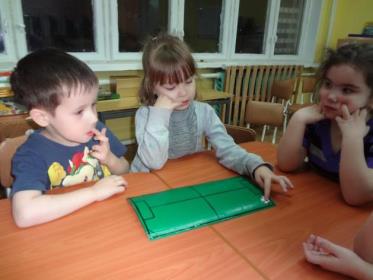 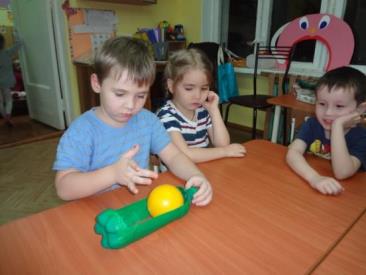 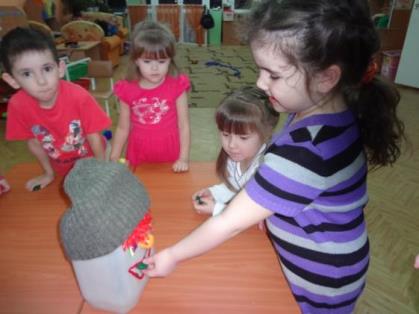 Мини-музей «Мой весёлый звонкий мяч»
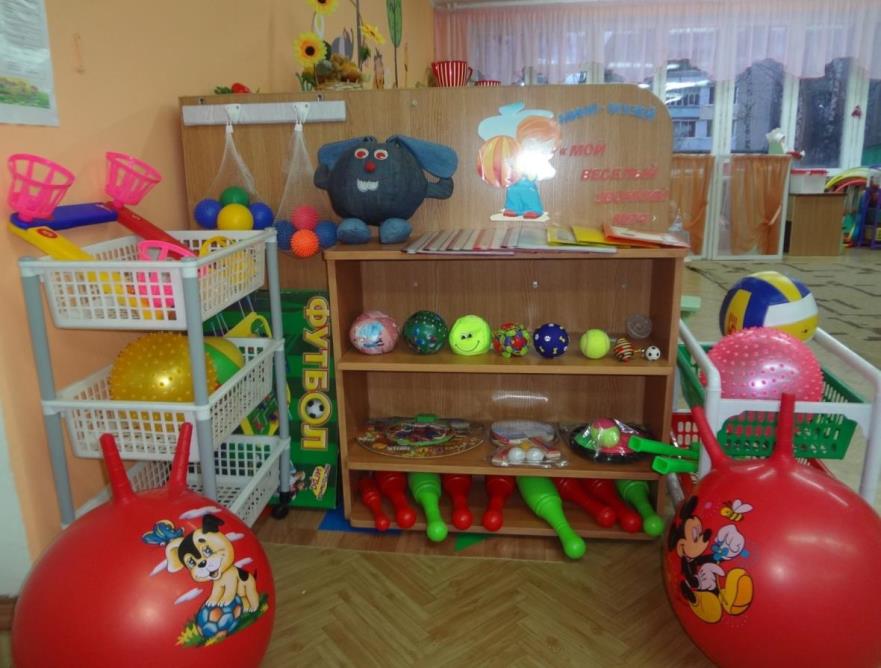 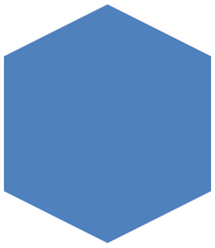 Физическое развитие
Практический этап:
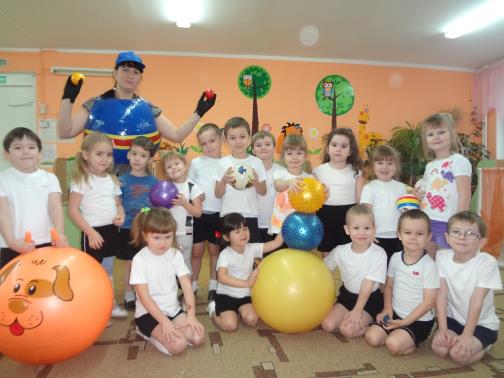 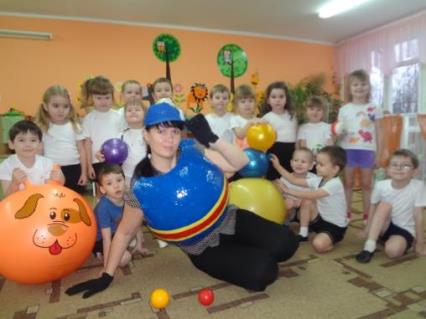 Речевое развитие:
«Гласный звук услышат ушки – мяч взлетает над макушкой» 
«Мячик маленький поймай и словечки приласкай»
«Слог да слог – и будет слово» учим  добавлять слог до слова.
 "Кто больше знает слов?" 
 "Скажи наоборот" 
 "Строим мост"
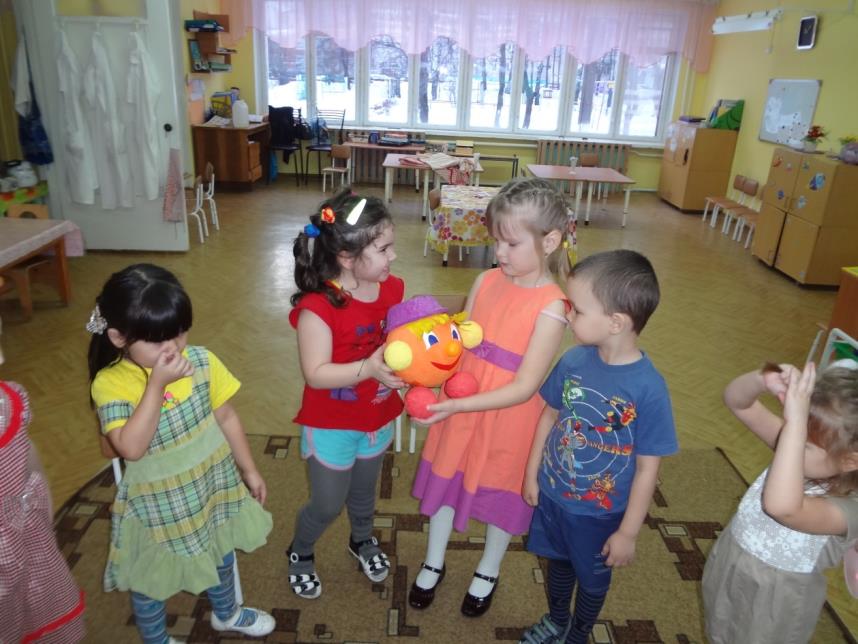 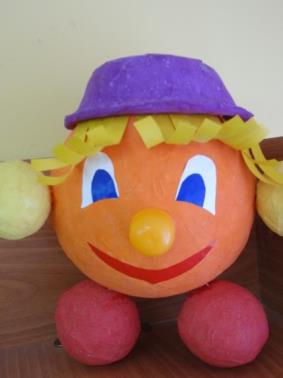 Познавательное развитие
«Посчитай за мной» «Скажи предыдущее число» «Скажи последующее число»«Составь число»«Скажи какого цвета» «Какой формы»«Назови дни недели»
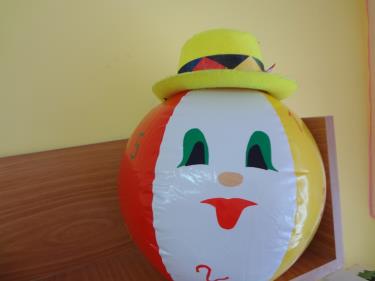 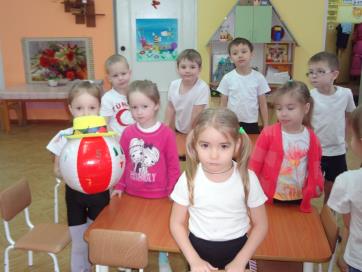 Познавательное развитие
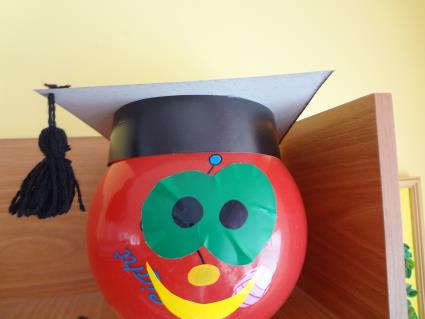 «Мяч бросай фрукты называй»
«Мяч бросай и одежду  называй»
«Мяч бросай да цветочки ( деревья) называй»
«Я знаю три названия (цветов,  овощей, деревьев)» 
«Лови, бросай приметы осени называй»
«Мяч бросай одним словом  называй»
 «Кто вы мне , а кто вам я , если вместе мы семья»
«Что бывает такого же цвета , как лимон»
«Какого цвета лимон?» (апельсин, баклажан, огурец)
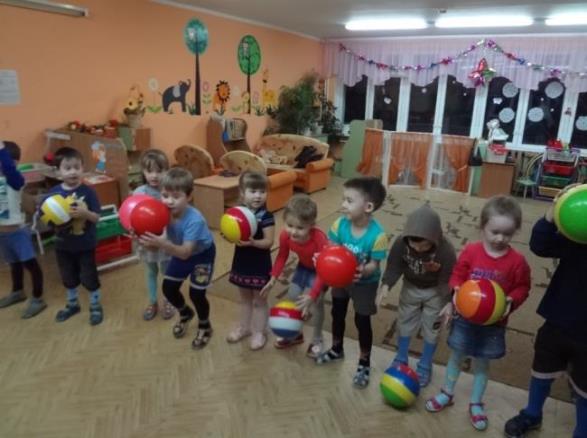 Физическое  развитие
Упражнения и зарядка с мячом
«Подбрось и поймай»
«Выстрел мячом»
«Закати мяч в ворота»
«Мяч через голову»
 «Выбивала»
«Собачка»
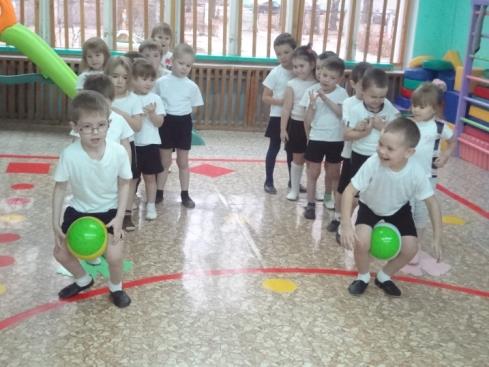 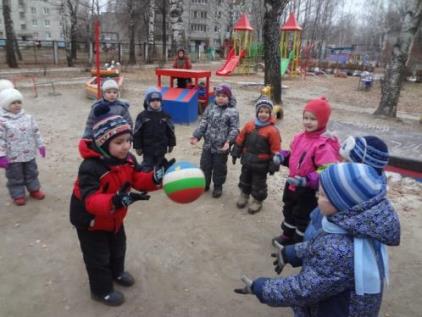 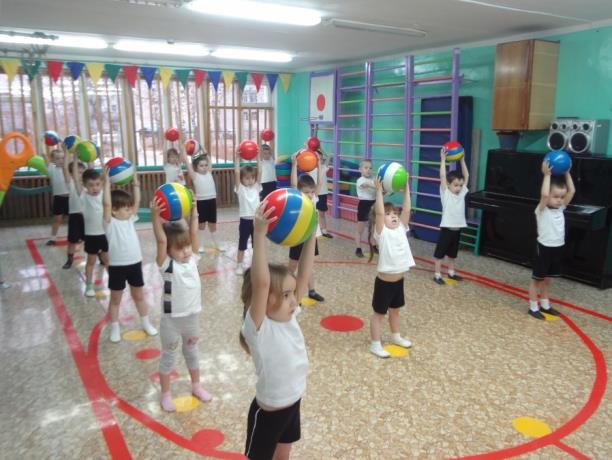 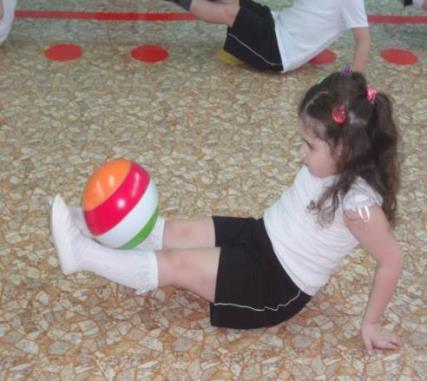 Художественно-эстетическое развитие
«Пошёл художник в магазин».
«Когда это бывает?»
 «Кто из героев русских сказок…»
«Изобрази животное»
«Отгадай название сказки»
«Тихо – громко»
«Музыкальный мячик»
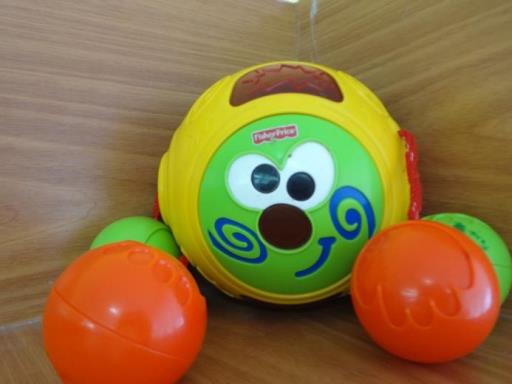 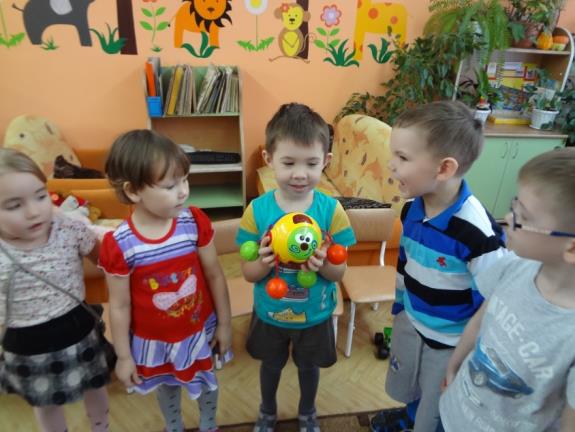 Социально-личностное развитие
«Назови по имени» «Вежливые слова»«Скажи ласково»«Полезно - вредно»«Правильно - не правильно»
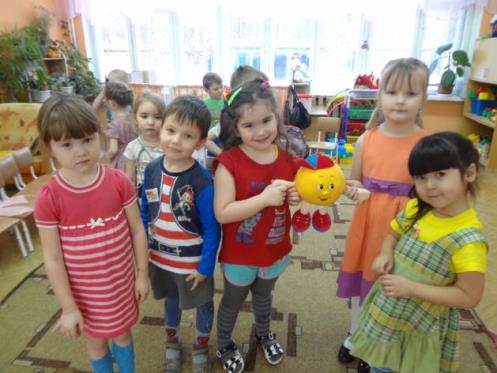 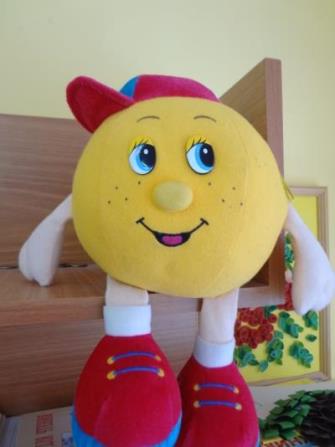 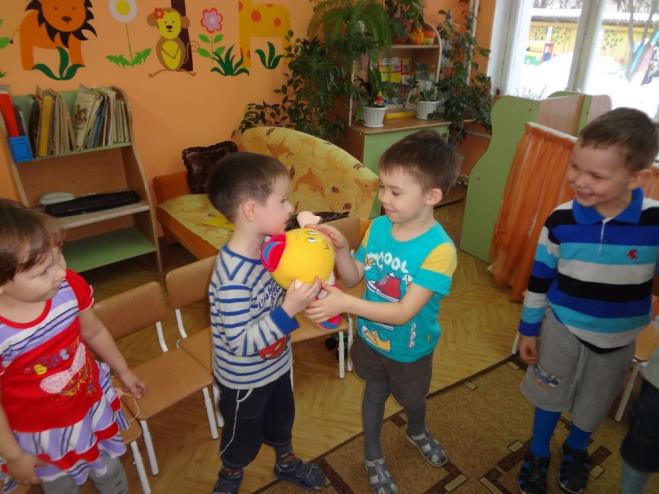 Практическая значимость игр с мячом:
Успешно и легко усваивается более сложный программный материал;Повысился процент усвоения речевого материала;Ребёнок стал активным участником занятия;Возрос интерес к физической культуре и спорту; Гармонизация развития ребёнка.
Результаты работы :